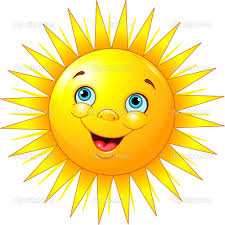 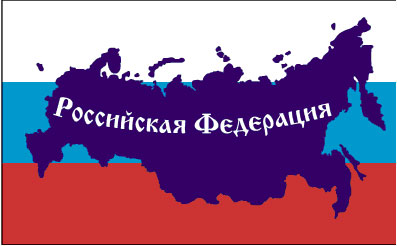 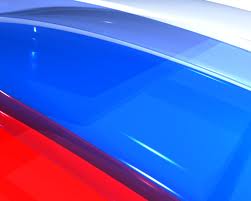 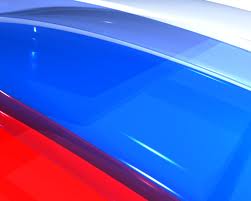 Патриот-
кто он?
Словарь Ожегова. Толковый словарь русского языка.
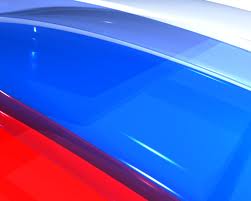 ПАТРИОТ –
Человек, проникнутый патриотизмом. 
2. Человек, преданный интересам какого-нибудь дела, глубоко привязанный к чему-нибудь.
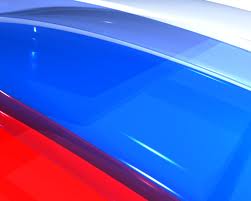 «Берегите нашу Родину…»
Сохрани
Цени
Уважай
Запомни
Люби
Защищай
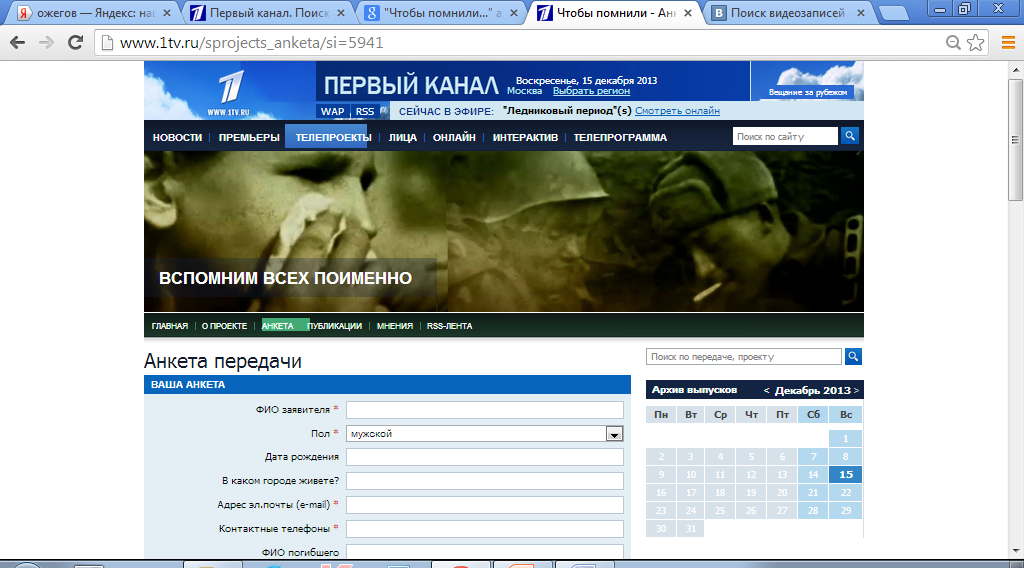 http://www.1tv.ru/sprojects_anketa/si=5941
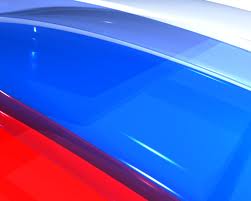 Можете ли вы себя назвать патриотом своей страны?
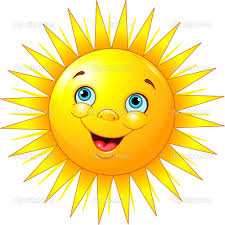